Business Environment
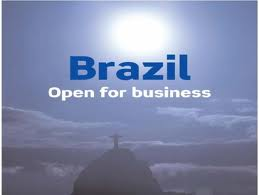 Brazil – Profile
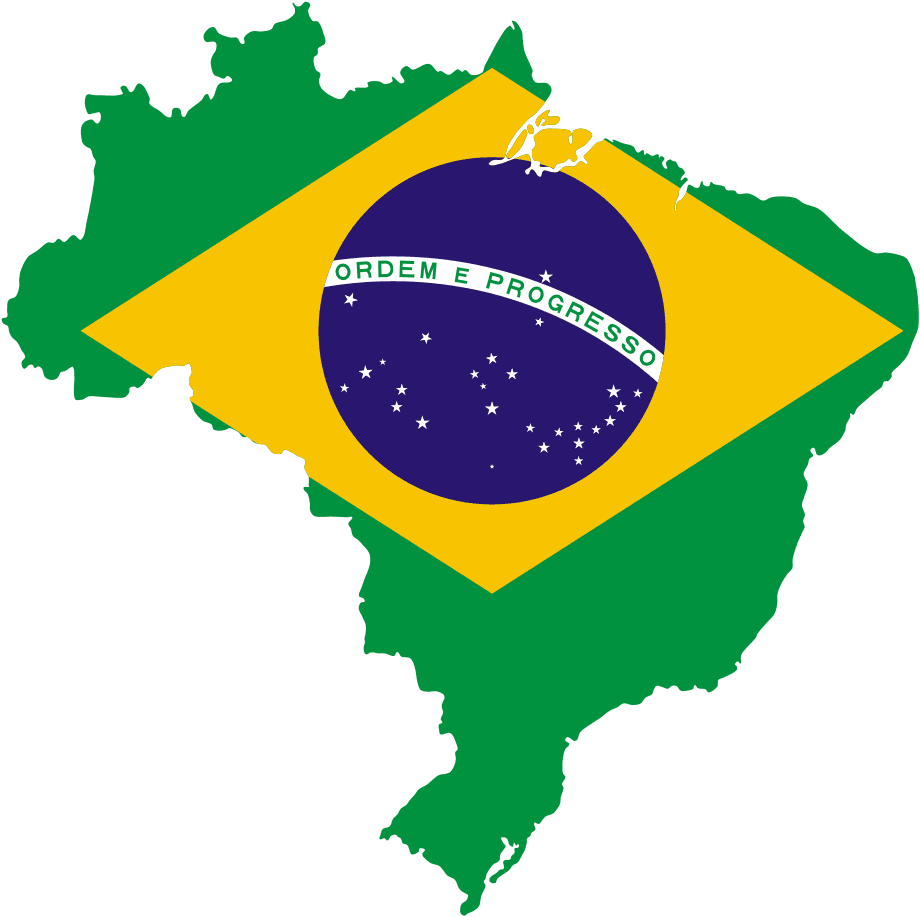 8.511.965 sq km, slightly smaller than the China (9.596.961 sq km)
Population: 190.755.799 (5th largest in the world) Census 2010 IBGE
95.380.939 millions economically active (2009 - IPEA)
Population growth: 1,17%
GDP per capita (current US$) - $ 8.230,31 (2009 World Bank)
GDP: $ 1.594,49 billion (2009 World Bank – at current US$)
8th largest world economy
Trivia Question #1*
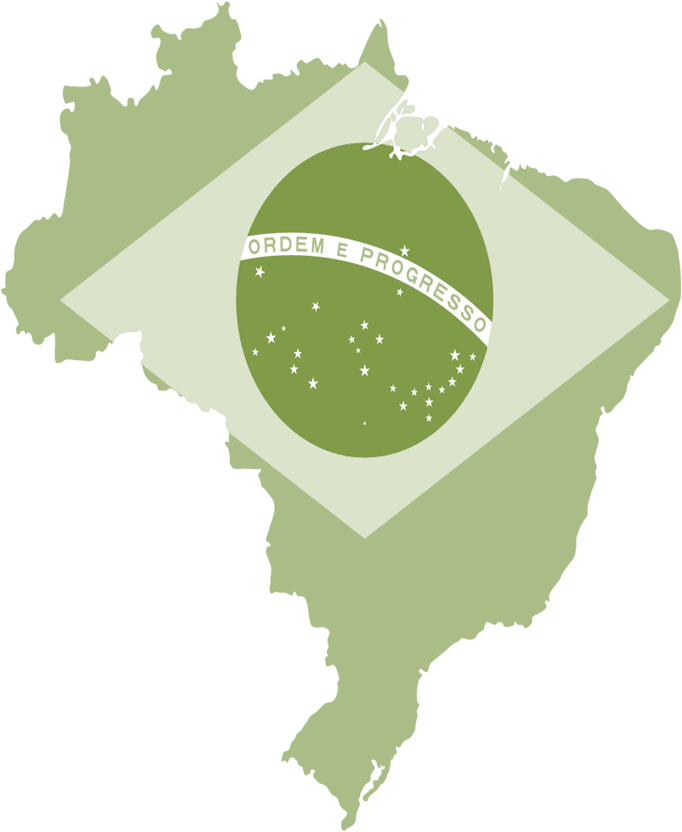 Where is it easier to start a business?  Nigeria or Brazil?



*We’ve got prizes! : )
Trivia Question #1*
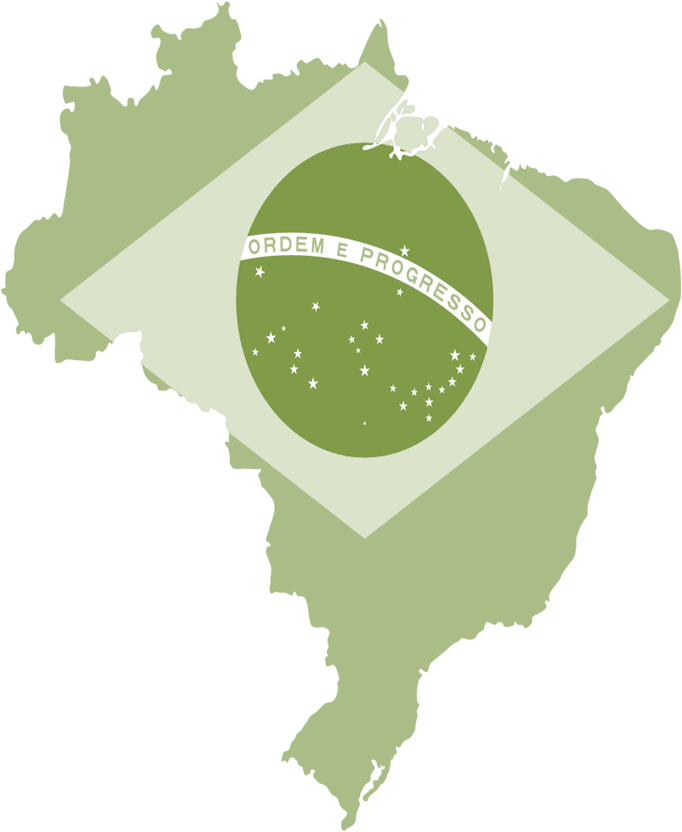 According to the “Ease of Starting a Business” rankings published by the World Bank…
Out of 183 countries, Brazil ranks 120.  Nigeria ranks 116.
Global Rankings
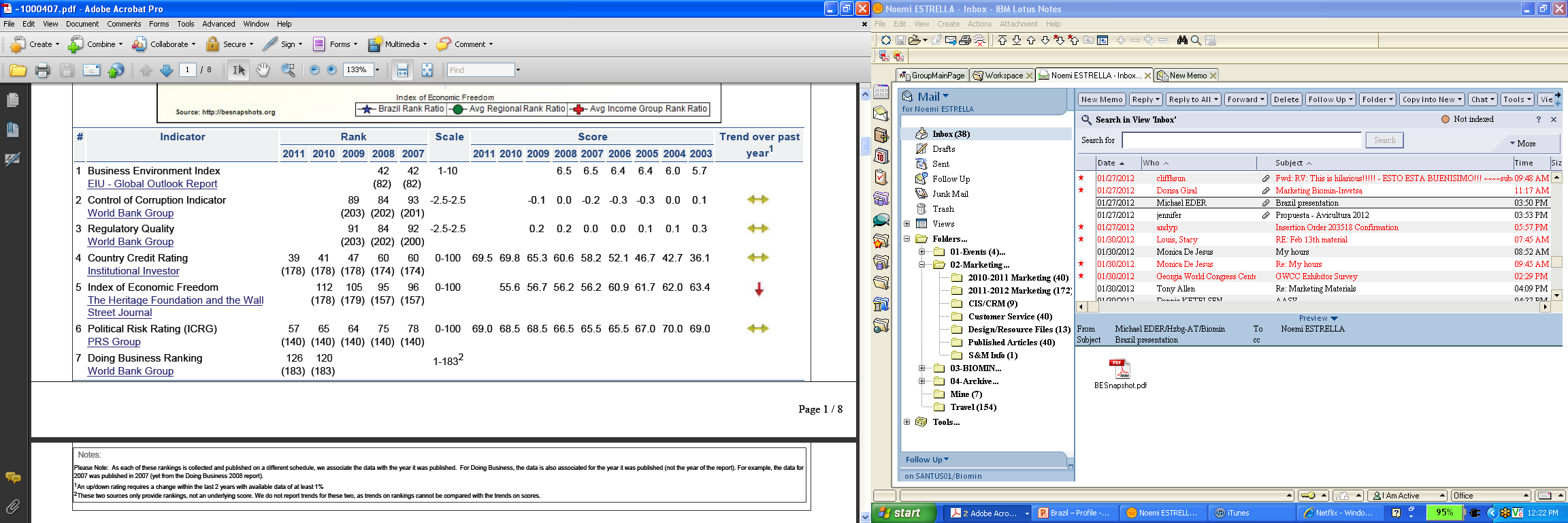 Time to open a business and time to enforce contracts in Brazil; comparison with Mexican states & other selected economies
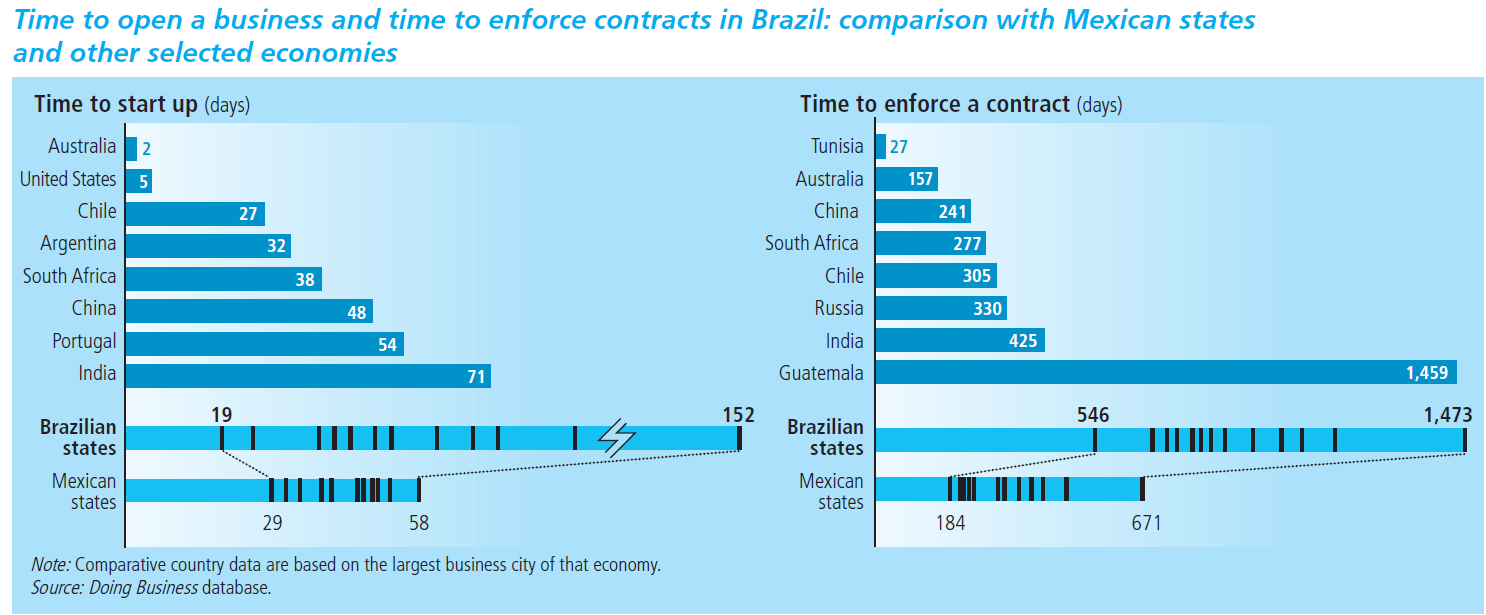 Ease of Doing Business
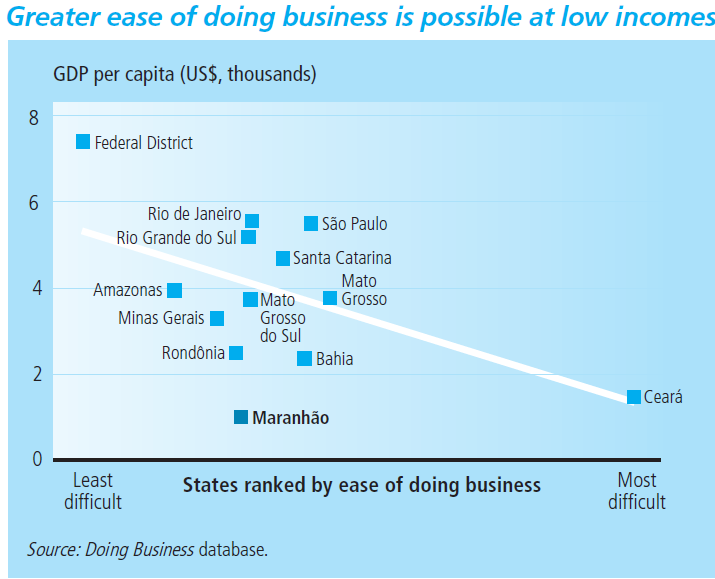 Trivia Question #2*
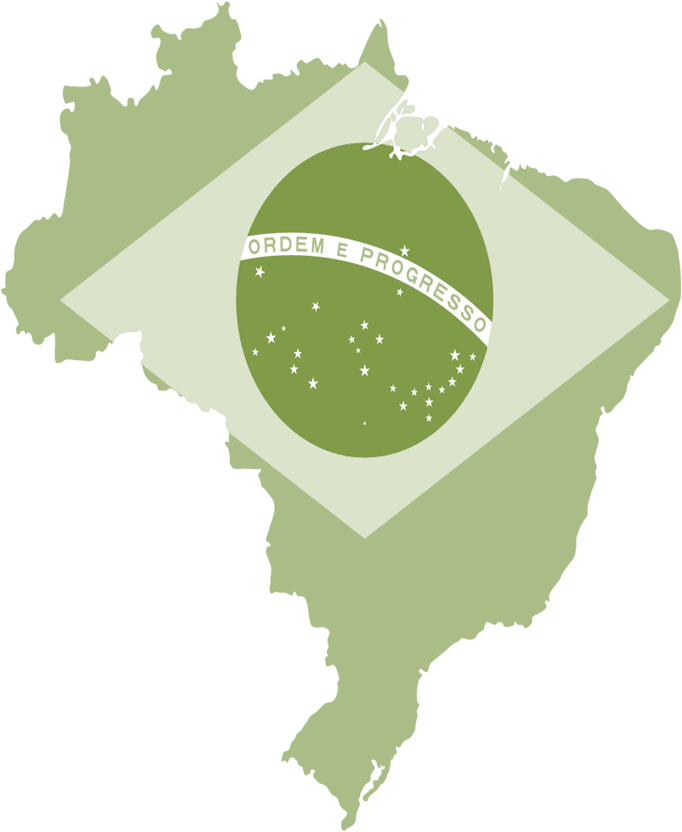 What is the “Custo Brasil” or “Brazil Cost?”
The average price of a Brazilian swimsuit
The cost of conversion to Brazilian Reals
The extra costs of doing business in Brazil including, but not limited to: governmental inefficiency, legal and bureaucratic complications, excessive taxation, poor infrastructure, and inflation
Top 10 Constraints to Firm Investment in Brazil (2009)
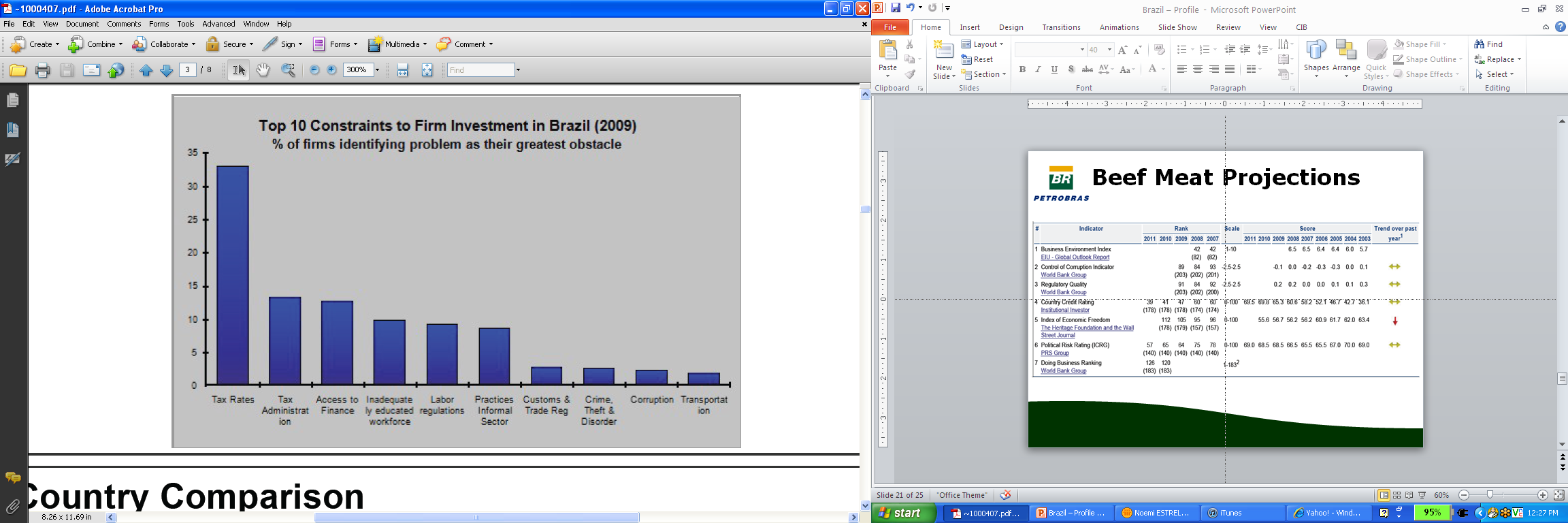 % of firms identifying problem as their greatest obstacle
Brazilian Tax Overview
Glance at $ome of the Taxes
Trivia Question #3*
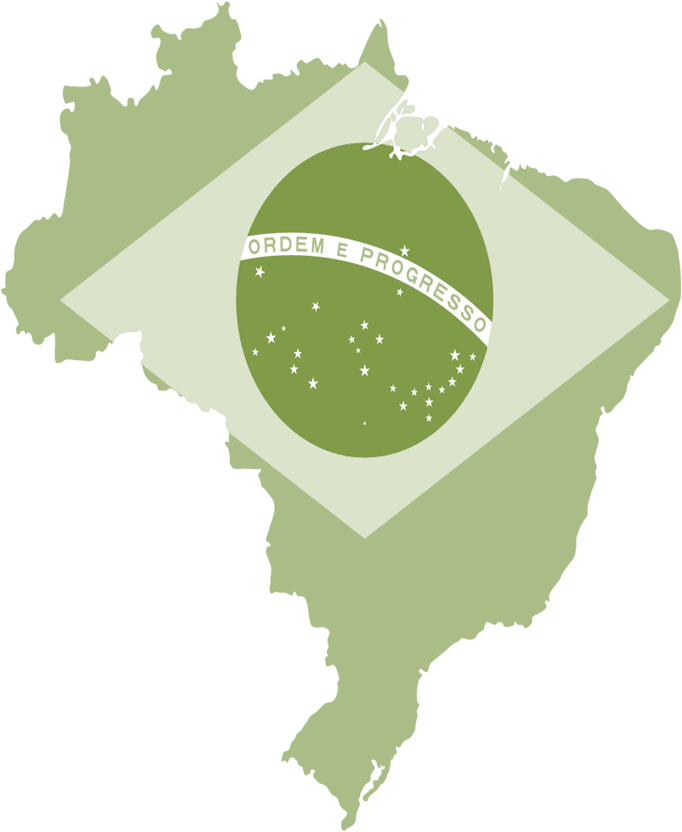 So…given all the challenges, why do business in Brazil?
Agribusiness to Brazil
“Brazil is to agriculture what India is to business offshoring and China to manufacturing: a powerhouse whose size and efficiency few competitors can match.”
Alan Beattie, Financial Times
Brazil Rank – Agribusiness Production and Exports - 2009
Abundance of GrainsBrazil – Grain Production & Planted Area
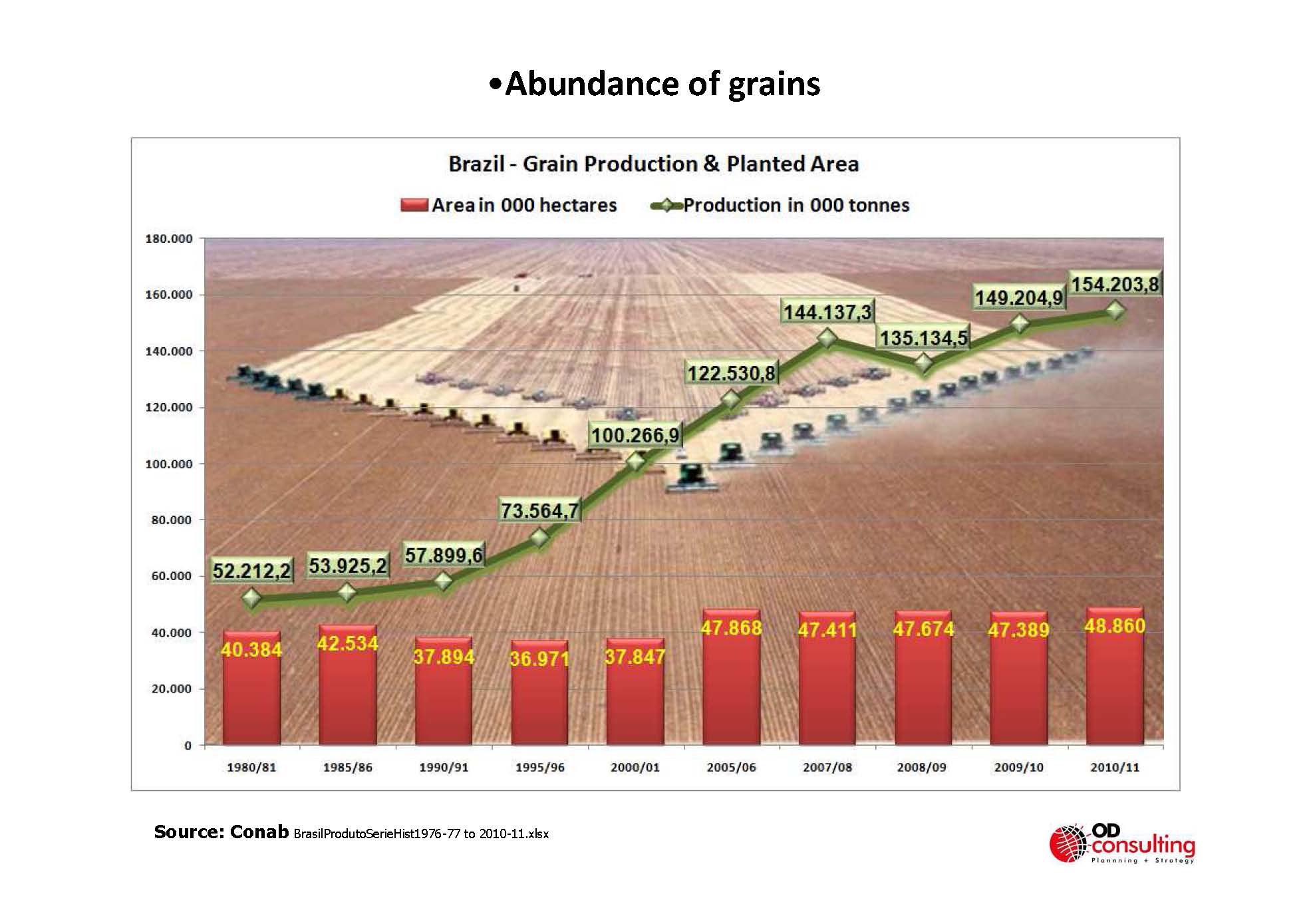 Source: Conab BrasilProdutoSerieHist1976-77 to 2010-11.xlsx
Trivia Question #3
“Forecasts vary, but…Brazil is likely to become the world’s fifth-largest economy. And in some ways, Brazil outclasses the other BRICs. 
Unlike China, it is a democracy. Unlike India, it has no insurgents, no ethnic and religious conflicts nor hostile neighbors. Unlike Russia, it exports more than oil and arms, and treats foreign investors with respect. 
Indeed, when it comes to smart social policy and boosting consumption at home, the developing world has much more to learn from Brazil than from China.”

Source: The Economist, “Brazil Takes Off,” Nov 12, 2009.
Brazil has built its international reserves thanks to the agribusiness exports
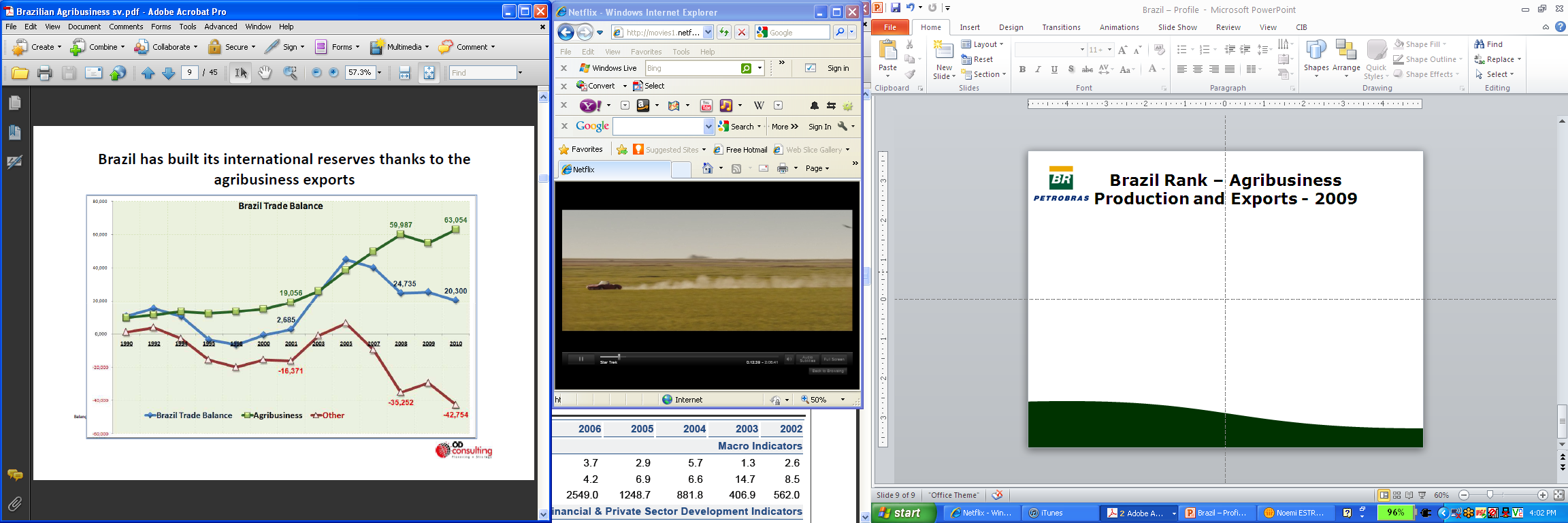 Brazilian Regions
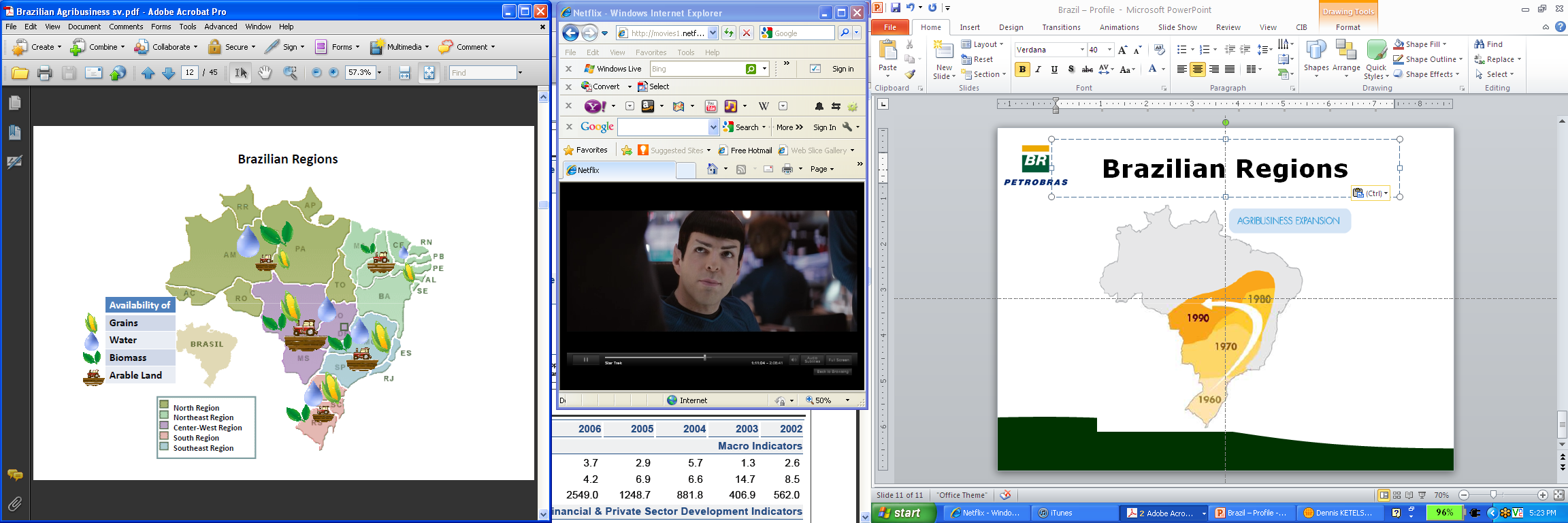